University 4.0
The Potential of 5G on the University Campus
Lorena Gomez Gaviria
University Foundation and Evolution
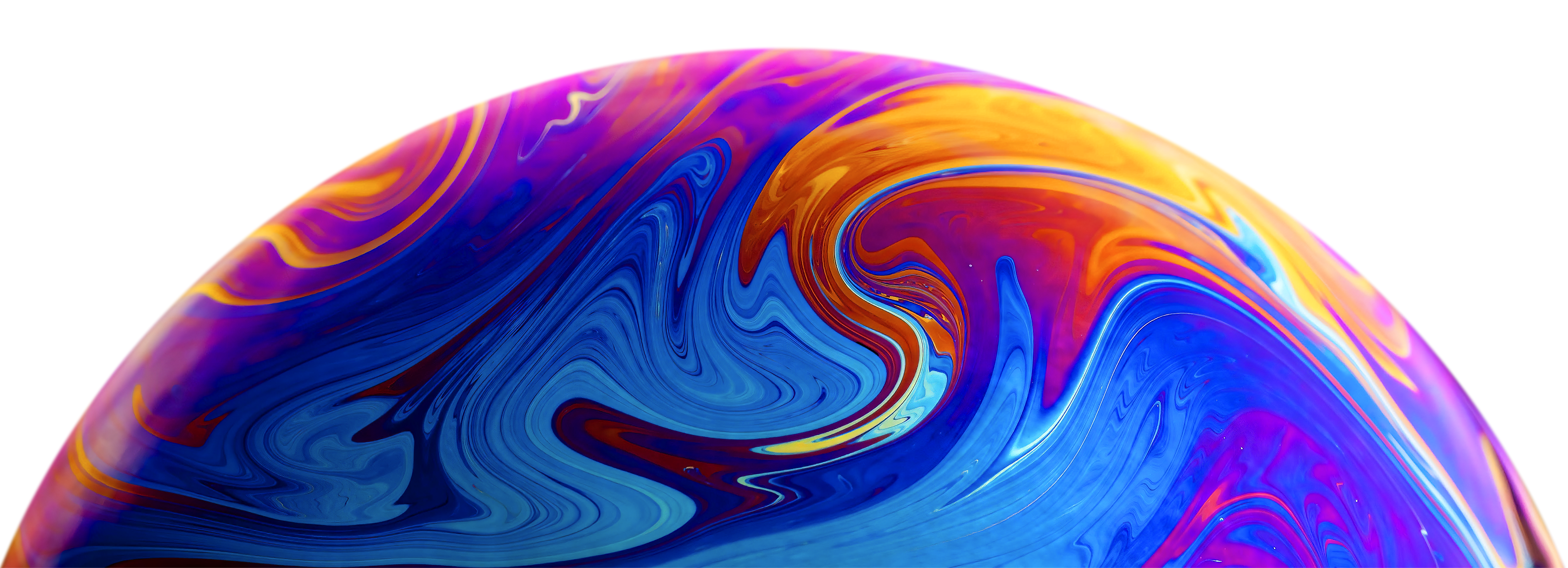 University Foundations and Evolution
Tracing the journey from medieval roots to the tech-driven future
Digital Age
Foundation Period
Industrial Age
2
3
1
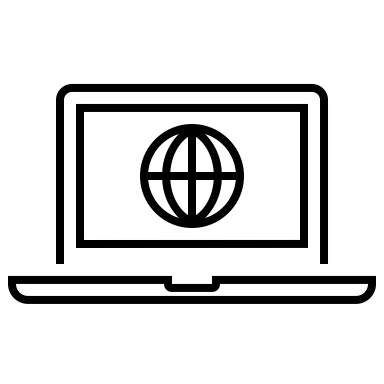 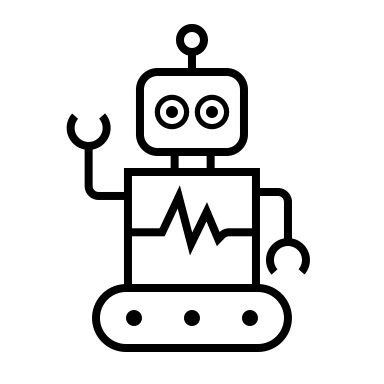 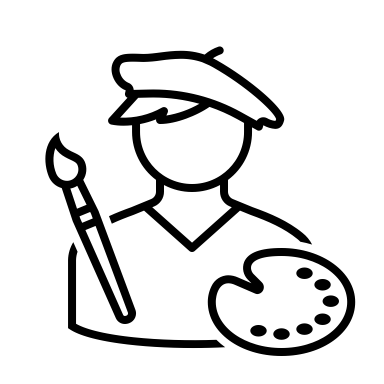 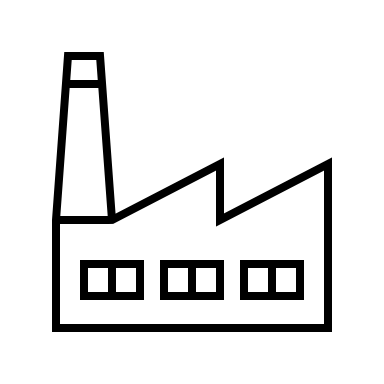 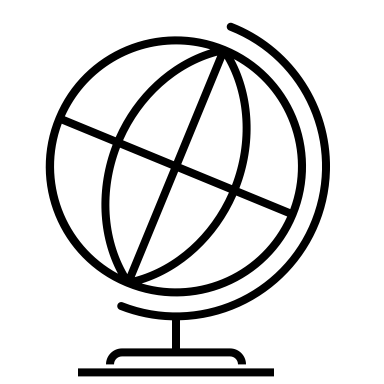 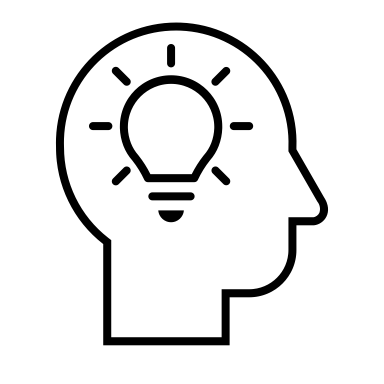 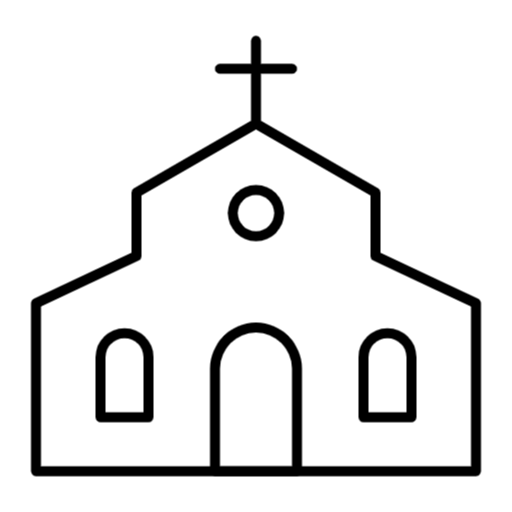 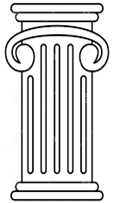 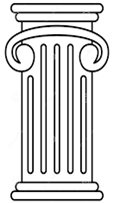 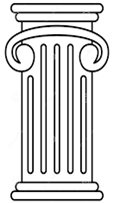 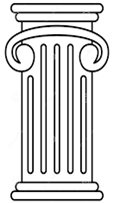 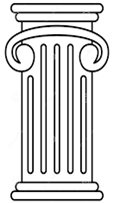 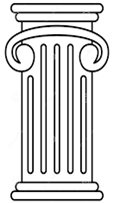 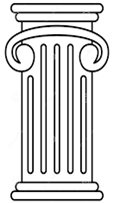 Medieval Foundations (11th - 14th century)
Renaissance and Expansion 
(15th - 17th century)
Industrial Revolution (18th - 19th century)
Modern Era (20th century)
Information Age (late 20th century - present)
Digital Transformation (21st century)
Advanced Tech and Innovation (present - future)
Knowledge-Based on society, industry and technology evolution
University Foundations and Evolution
Tracing the journey from medieval roots to the tech-driven future
Digital Age
Foundation Period
Industrial Age
2
3
1
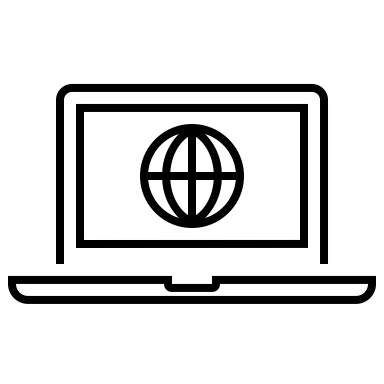 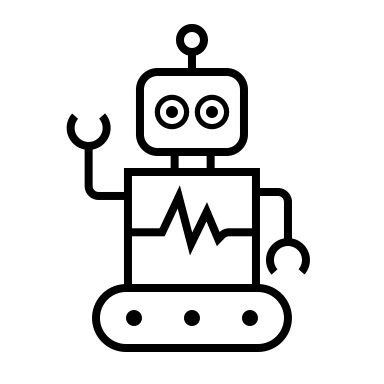 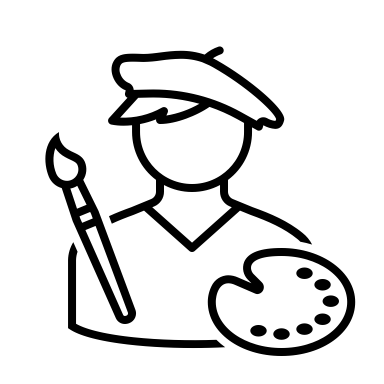 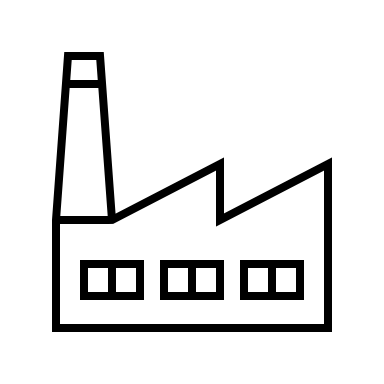 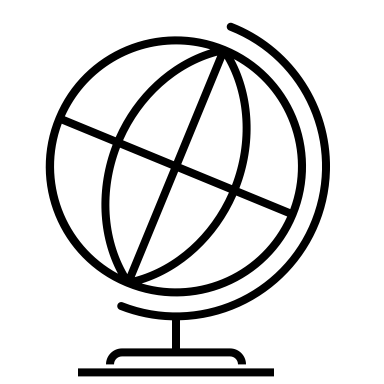 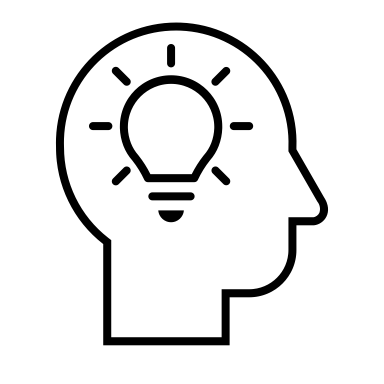 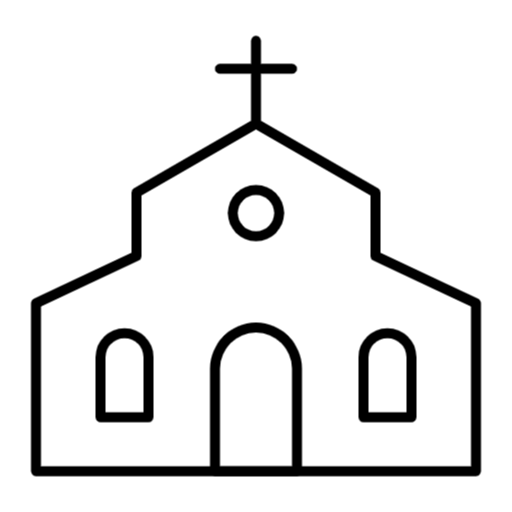 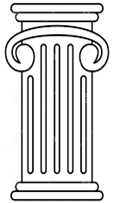 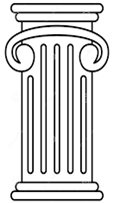 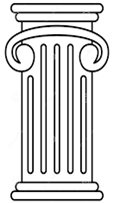 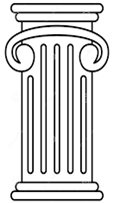 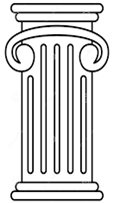 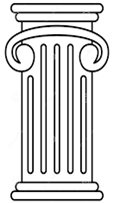 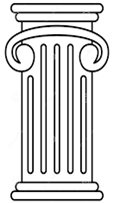 Medieval Foundations (11th - 14th century)
Renaissance and Expansion 
(15th - 17th century)
Industrial Revolution (18th - 19th century)
Modern Era 
(20th century)
Information Age (late 20th century - present)
Digital Transformation (21st century)
Advanced Tech and Innovation (present - future)
Knowledge-Based on society, industry and technology evolution
University Foundations and Evolution
Tracing the journey from medieval roots to the tech-driven future
Digital Age
Foundation Period
Industrial Age
2
3
1
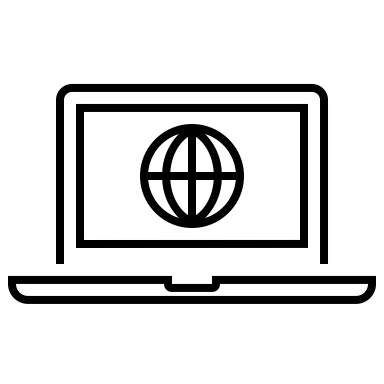 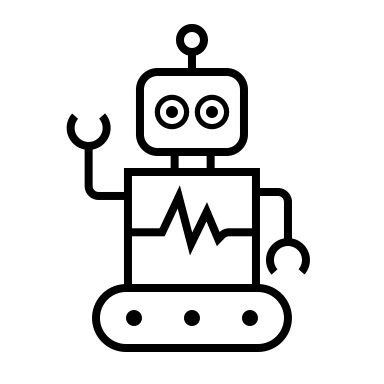 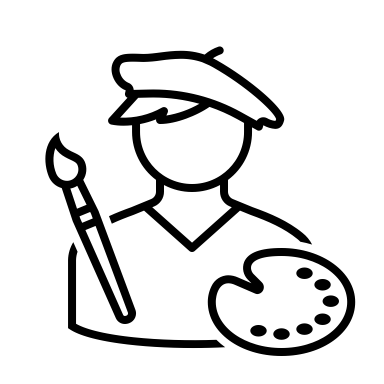 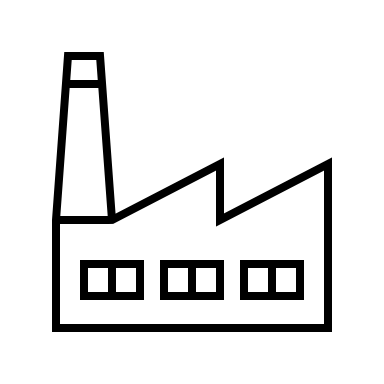 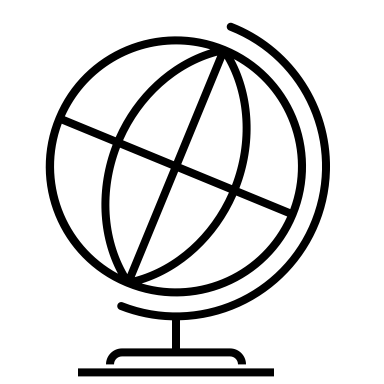 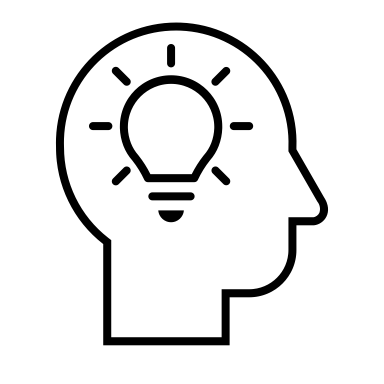 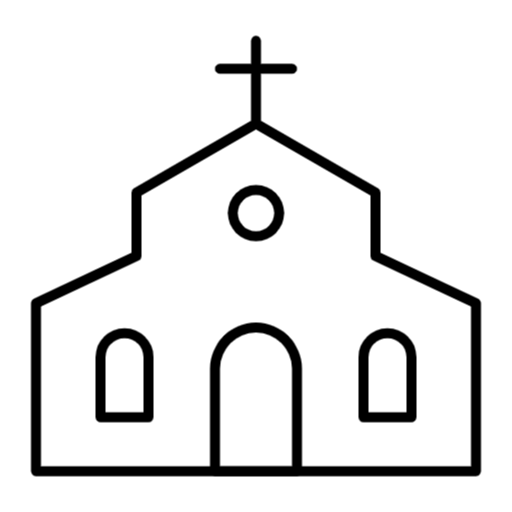 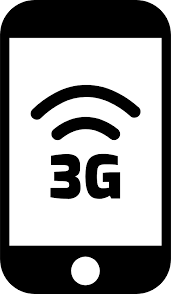 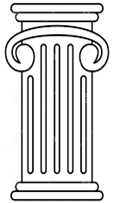 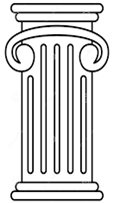 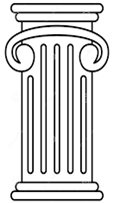 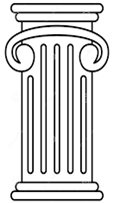 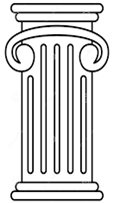 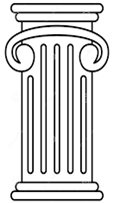 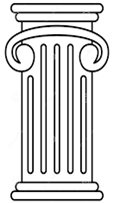 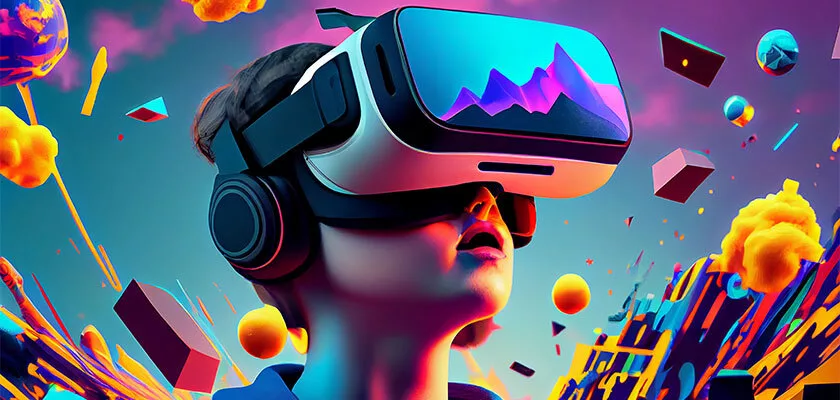 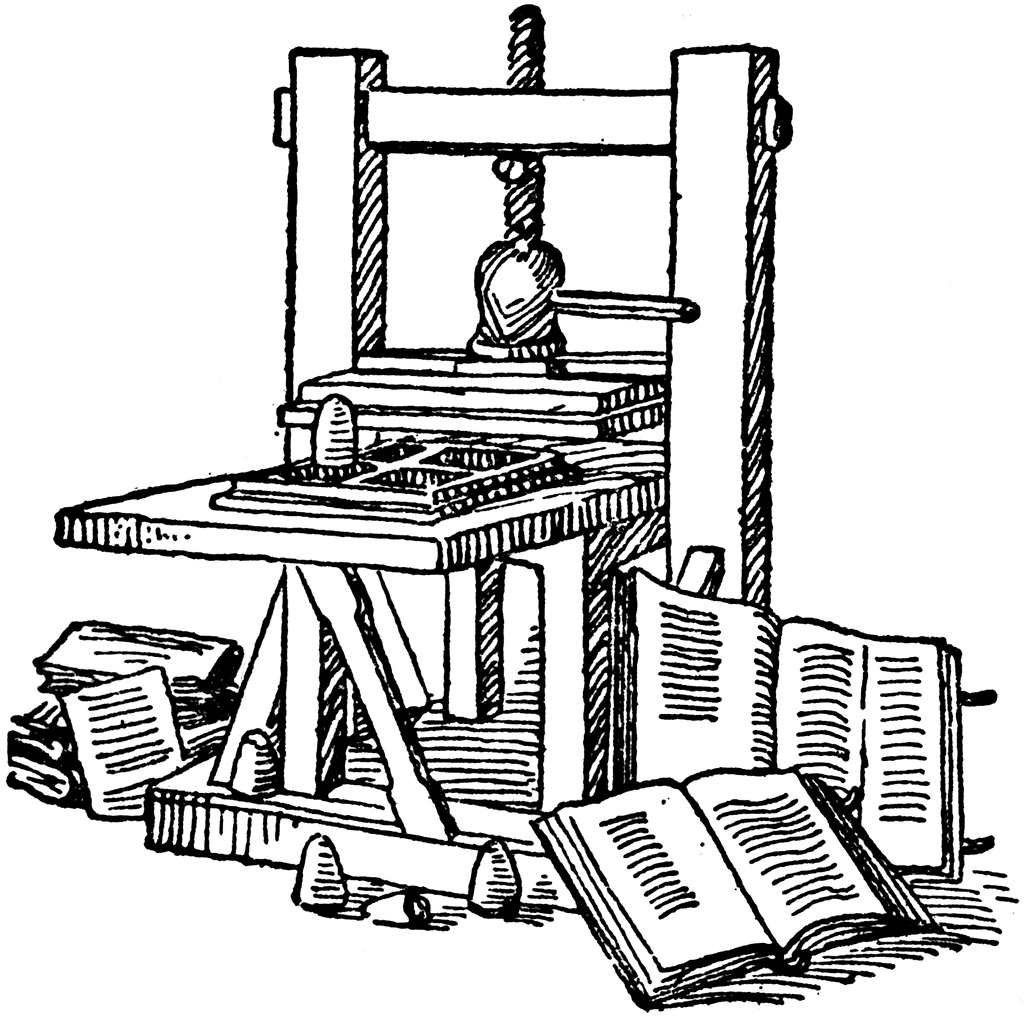 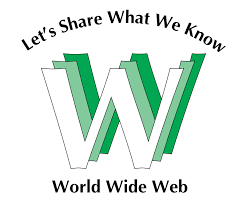 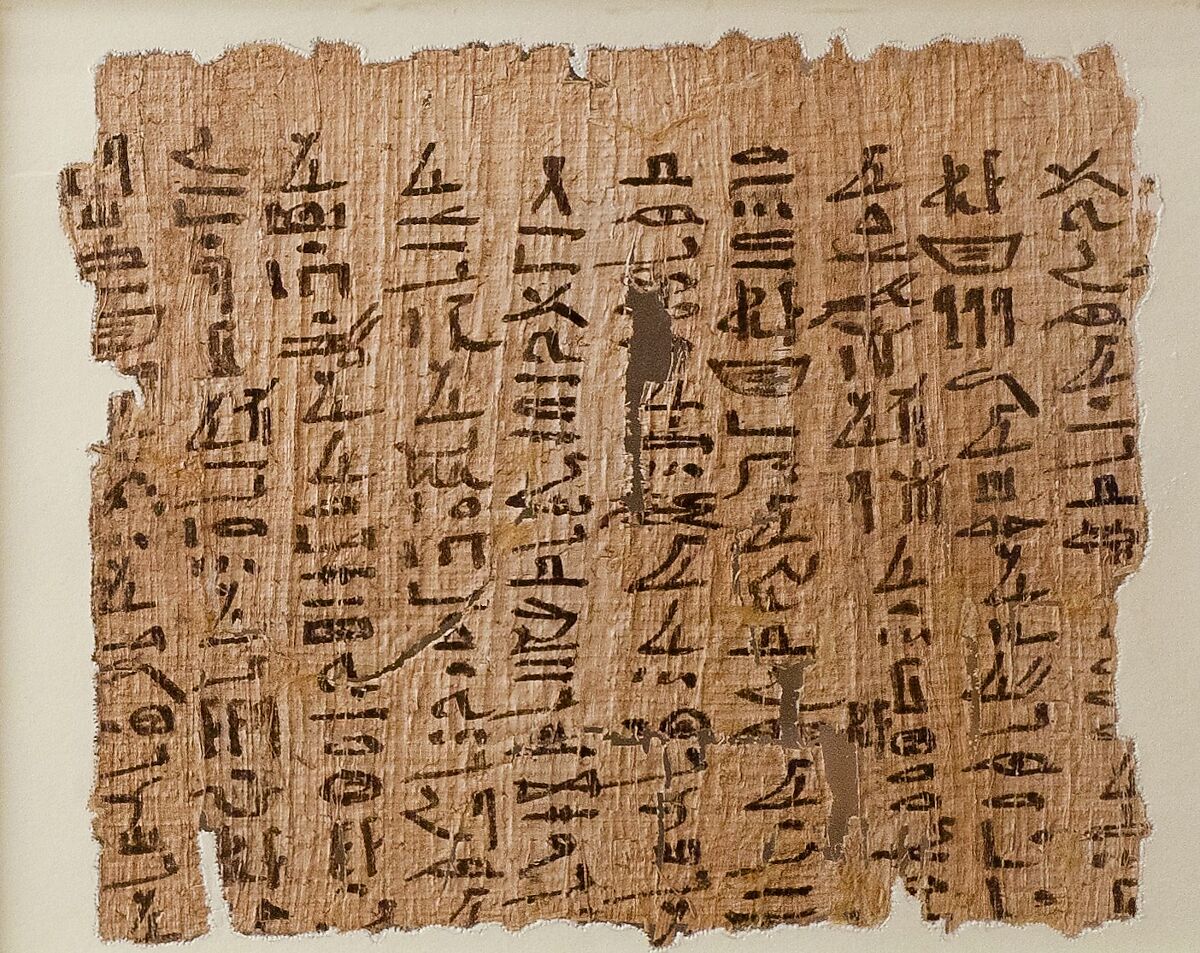 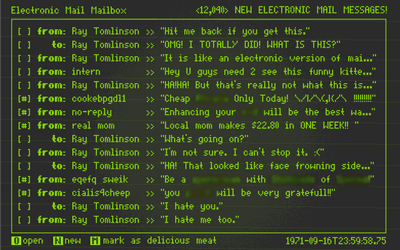 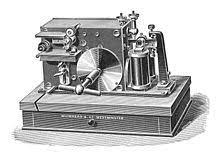 5G
Medieval Foundations (11th - 14th century)
Renaissance and Expansion 
(15th - 17th century)
Industrial Revolution (18th - 19th century)
Modern Era 
(20th century)
Information Age 
(20th century - present)
Digital Transformation (21st century)
Advanced Tech and Innovation 
(present - future)
Knowledge-Based on society, industry and technology evolution
Evolution of Wireless Communication
From 1G to 5G
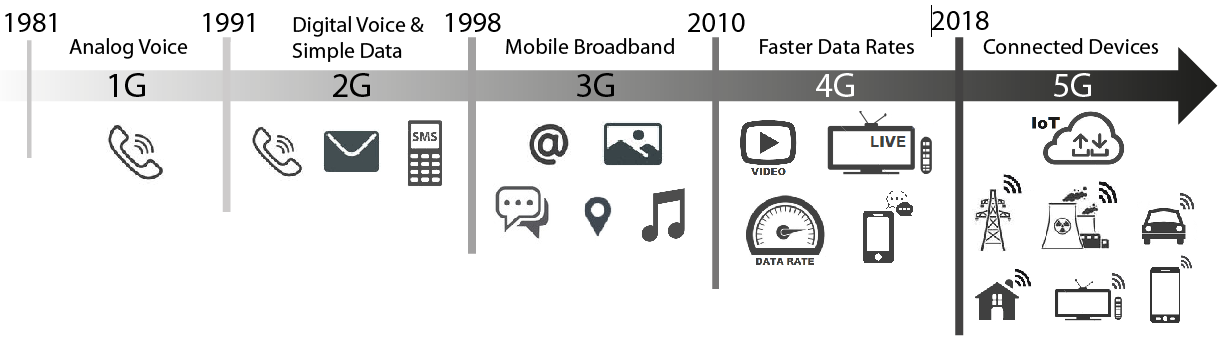 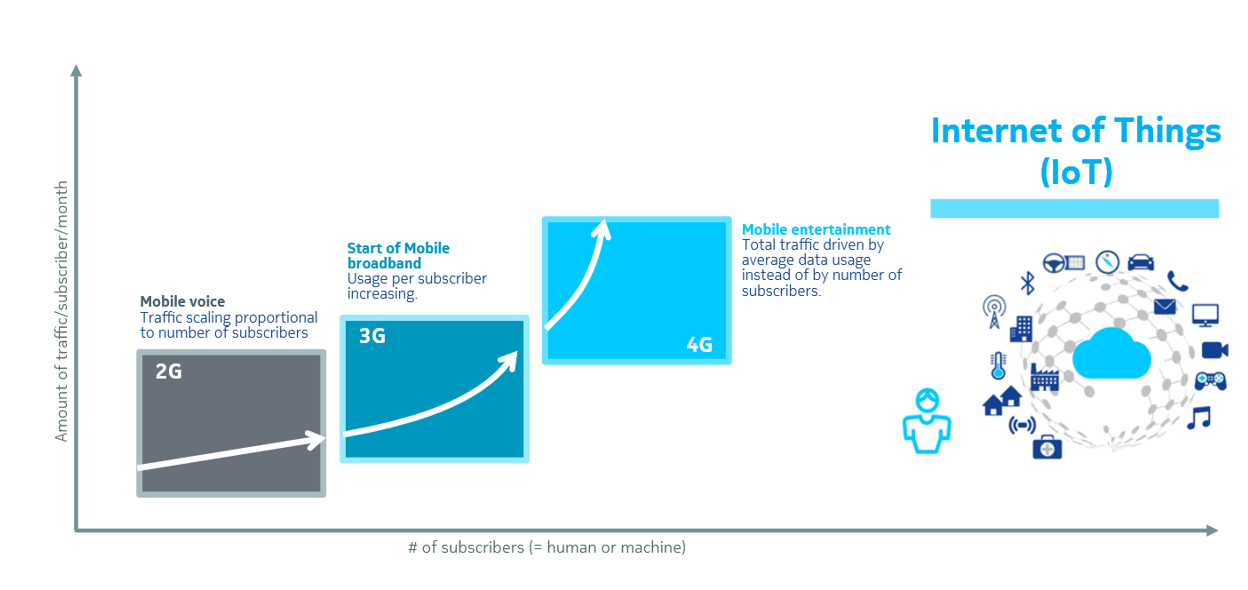 5G, AI, 
VR, XR
Industry 
Impact
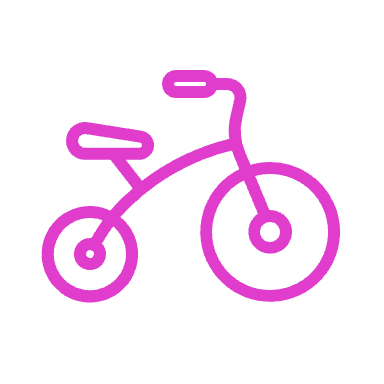 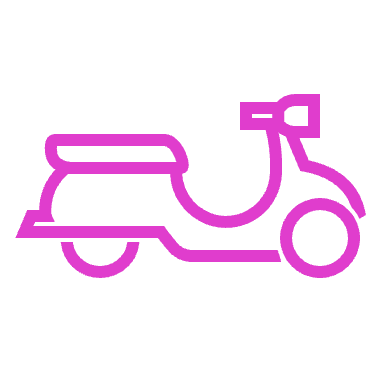 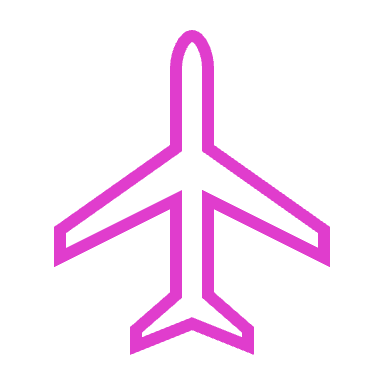 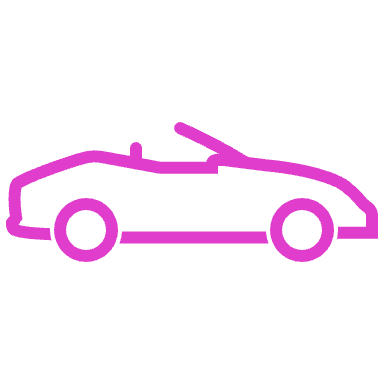 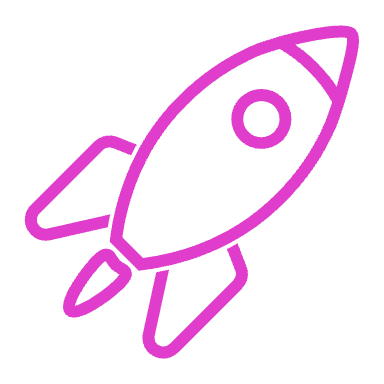 Speed
Analogy
University 4.0 prototype powered by 5G technology
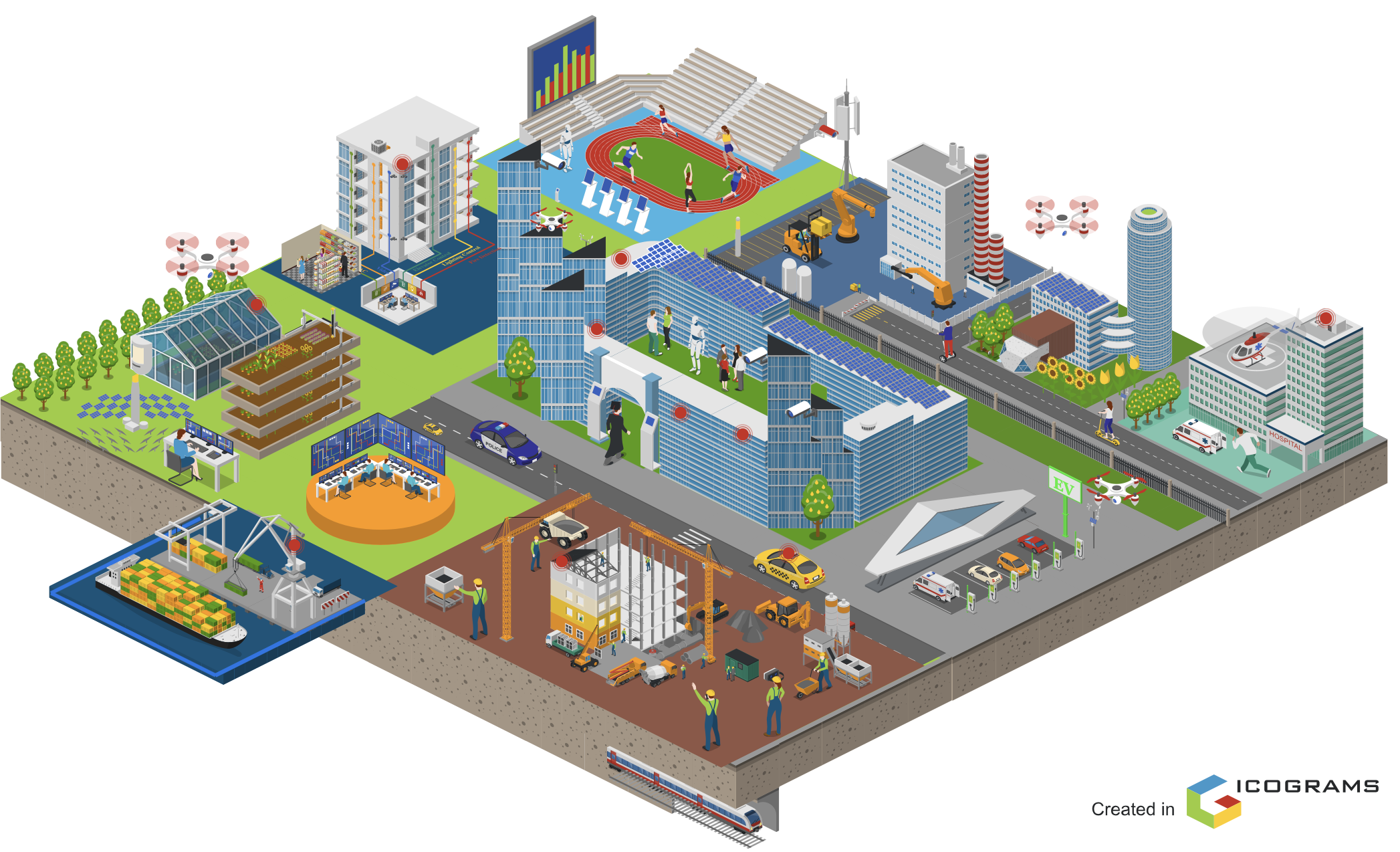 Partnerships with High-Tech Industry
Technology Integration
2
1
Enhanced Connectivity
Improved Learning Experience
Smart University Campus
Sustainable Campus Initiatives
Efficient Operations
Problem-Oriented Approach
Product-Oriented Focus
4
3
Enabler for R+D+I+E
Data-Driven decision-making
University 4.0 use cases: Integrating 5G for next-generation learning campus
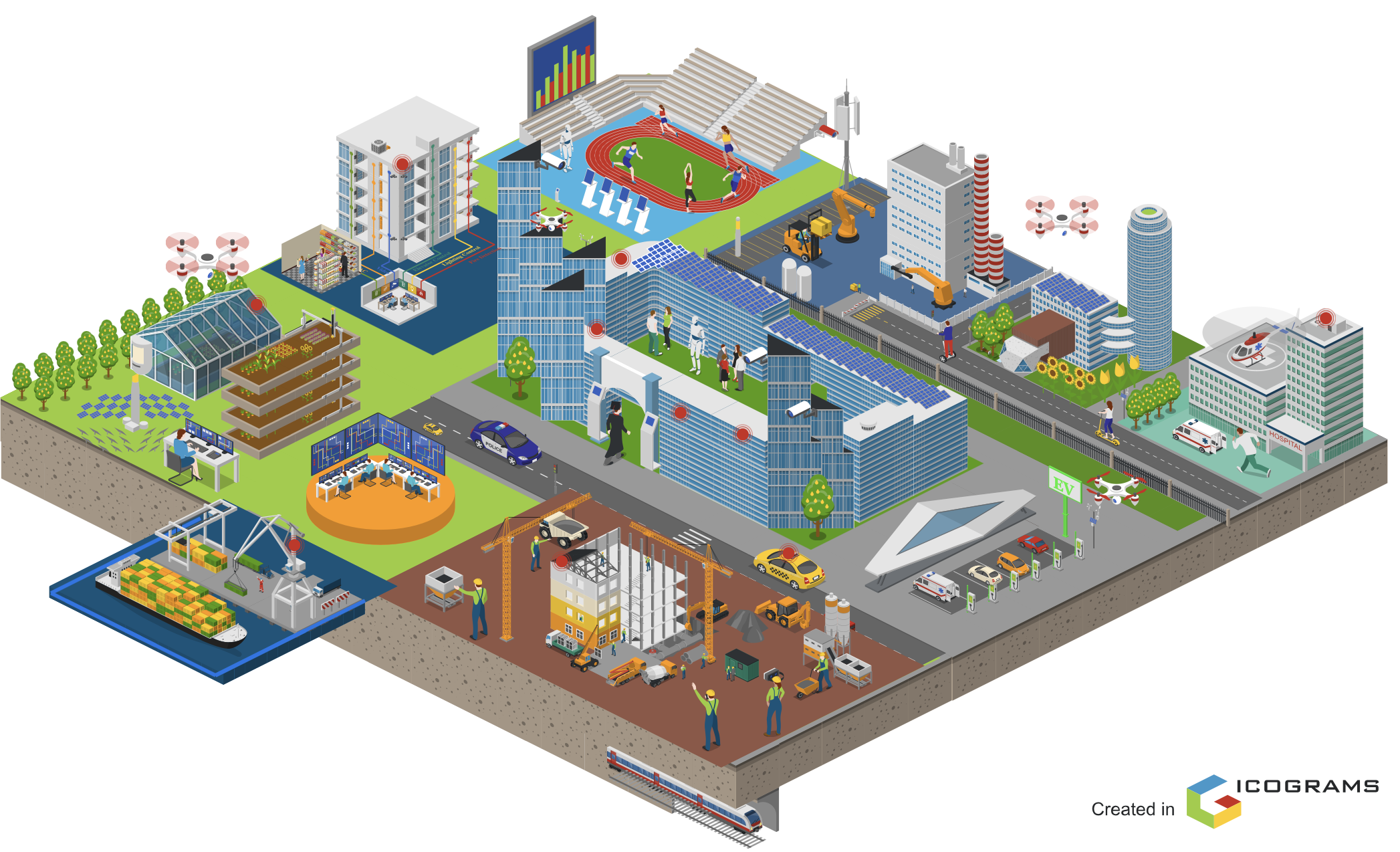 Smart Sport Arena
Sustainable Living and Mobility
Entrepreneurship hub
4
3
Smart factory
Smart Hospital
Smart University Campus
Smart Agriculture
Smart Port
Smart construction
Smart University Campus
Industry 4.0 learning campus
2
1
What’s wrong with today’s Wi-Fi networks
Latency 

Higher latency impacts real-time. (1-100 ms )
5G: <10ms
Capacity

Limited connections per access point (30).
5G: 800 Connections
Coverage

Limited range and dead zones. (~50-100 meters)
5G: up to 30Km
Mobility

Connection loss up to 15 seconds
5G: Up to 350 km/h
Security

High risk for hacker attacks
5G: Security by design
Performance

Unstable with increasing connected devices, impacting speed and reliability
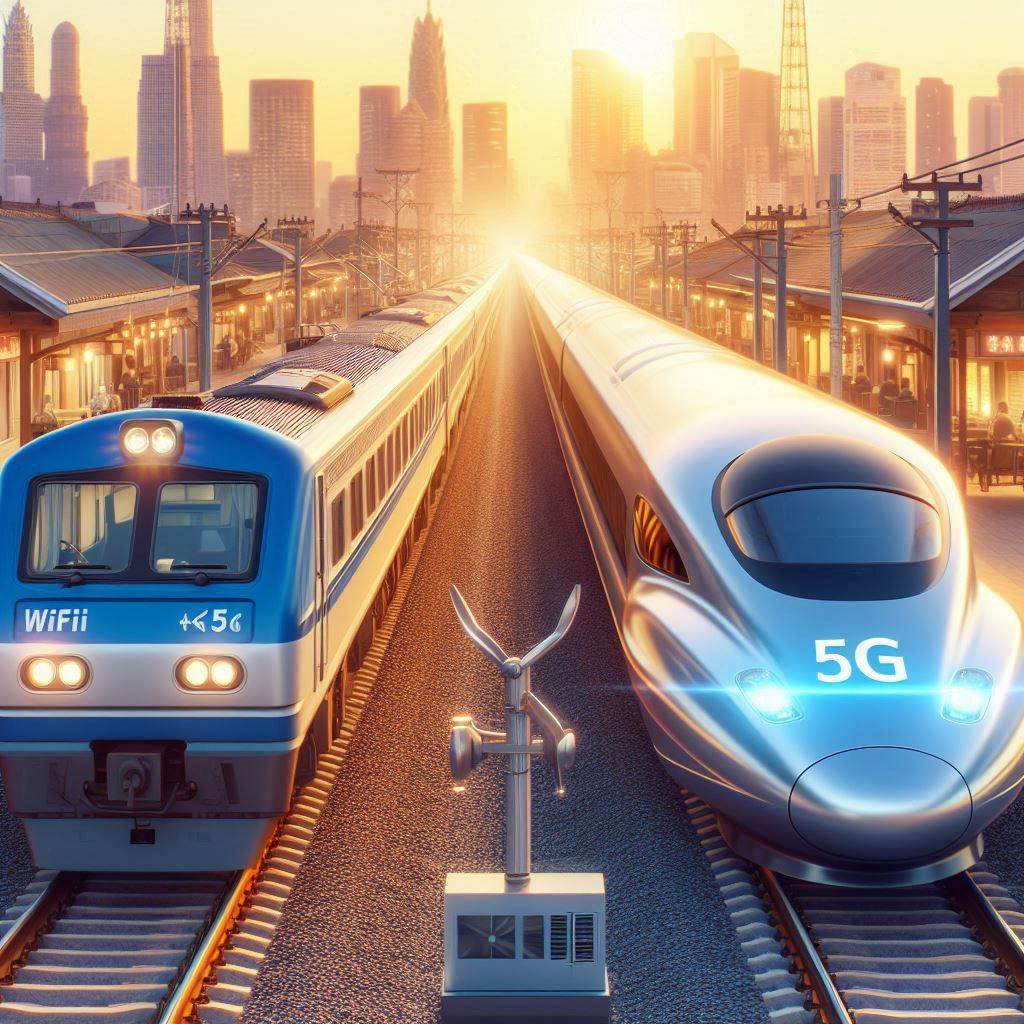 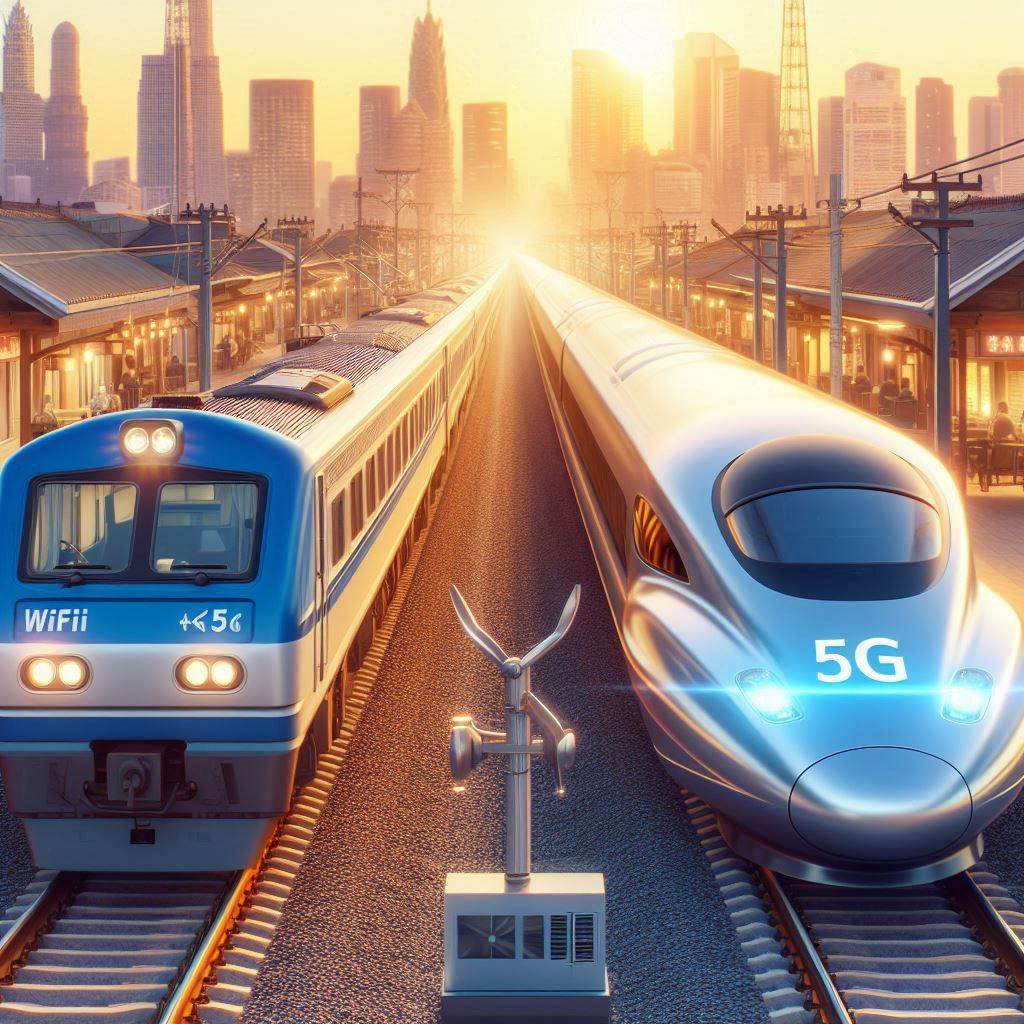 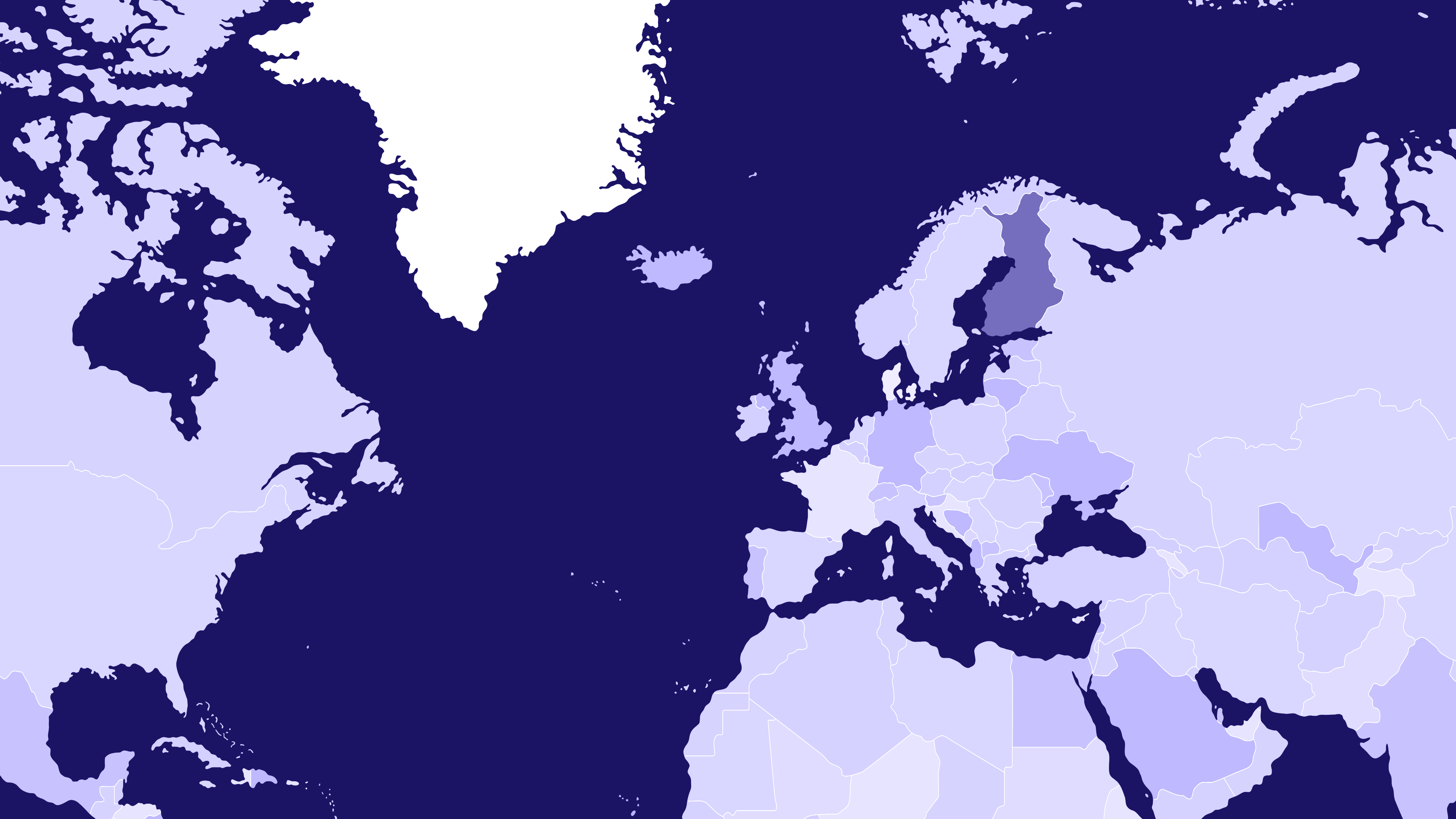 5G University Test Network Finland
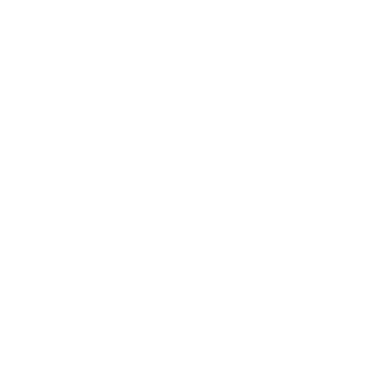 Finland
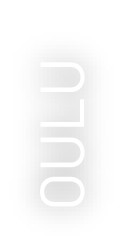 5G University Test Network Finland: A Collaborative Model for Innovation and Impact
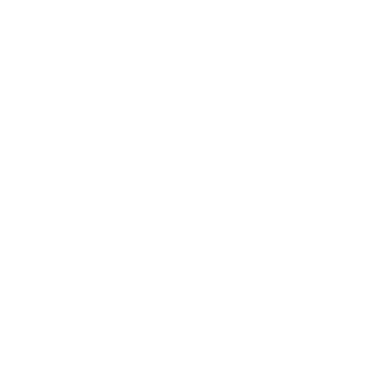 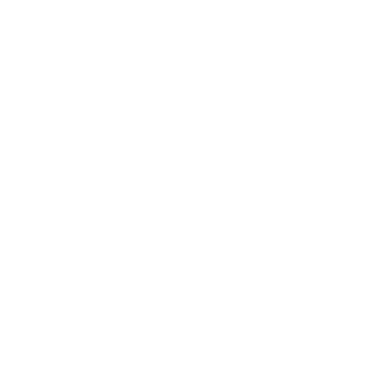 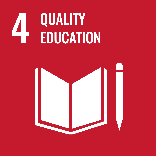 Construction
Healthcare
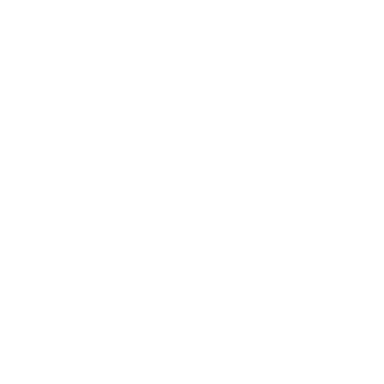 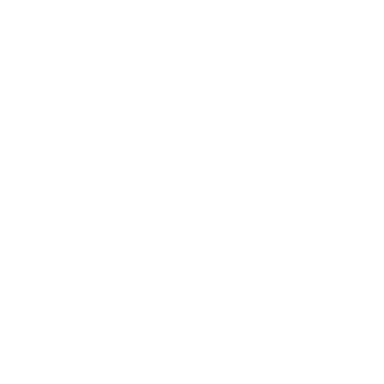 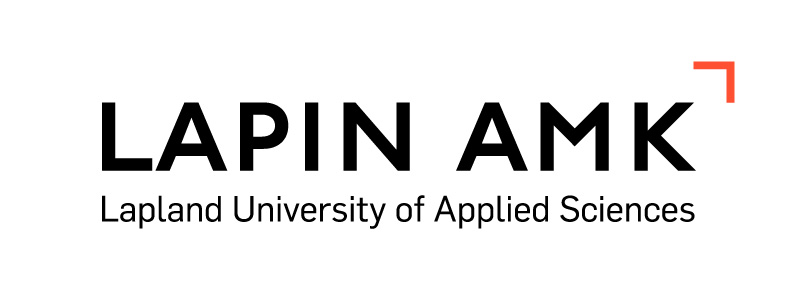 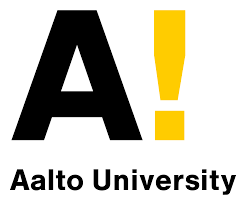 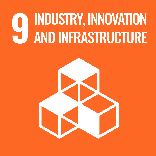 Agriculture
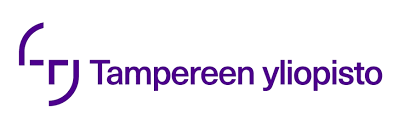 Manufacturing
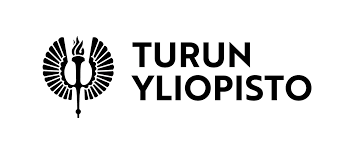 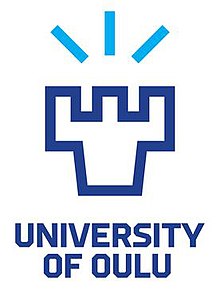 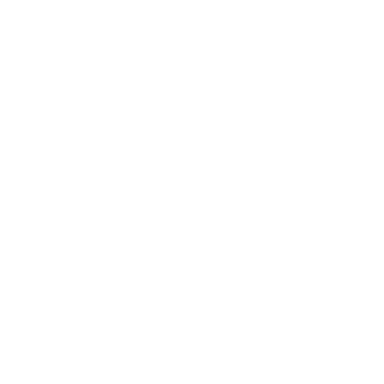 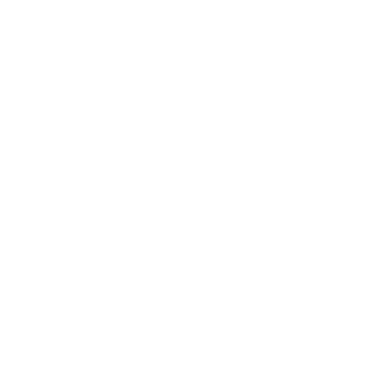 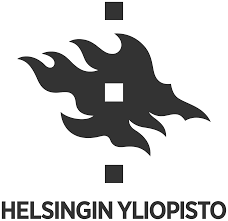 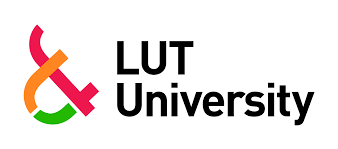 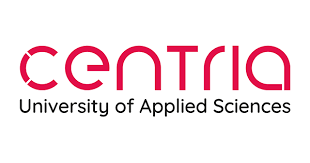 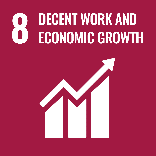 Sustainability
University
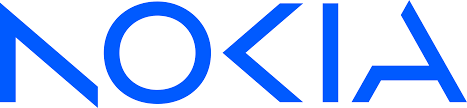 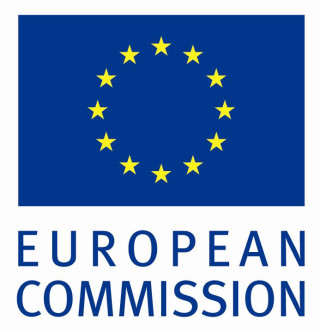 XR (AR, VR,
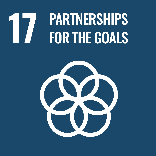 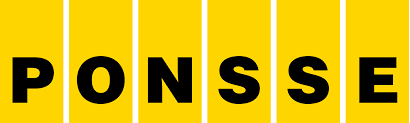 5G
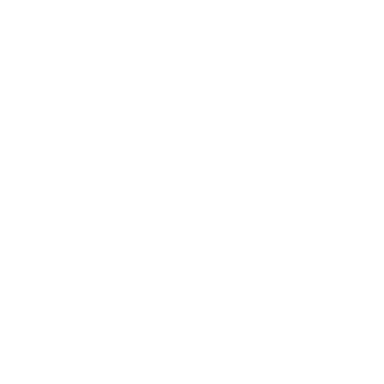 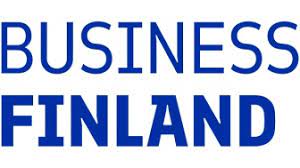 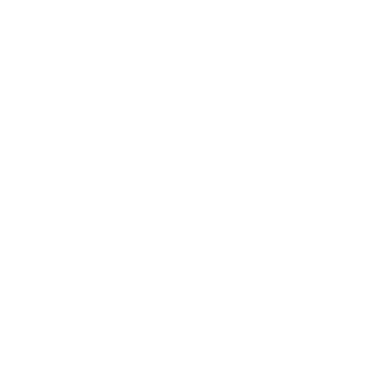 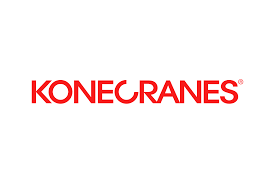 Government
Industry
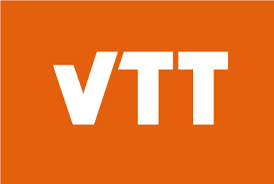 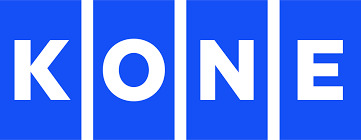 Robotics
& mobility
Telecomm
Platform for I.40 R+D+I+E
Connecting the dots
Early experiences shaped my vision for 5G in education
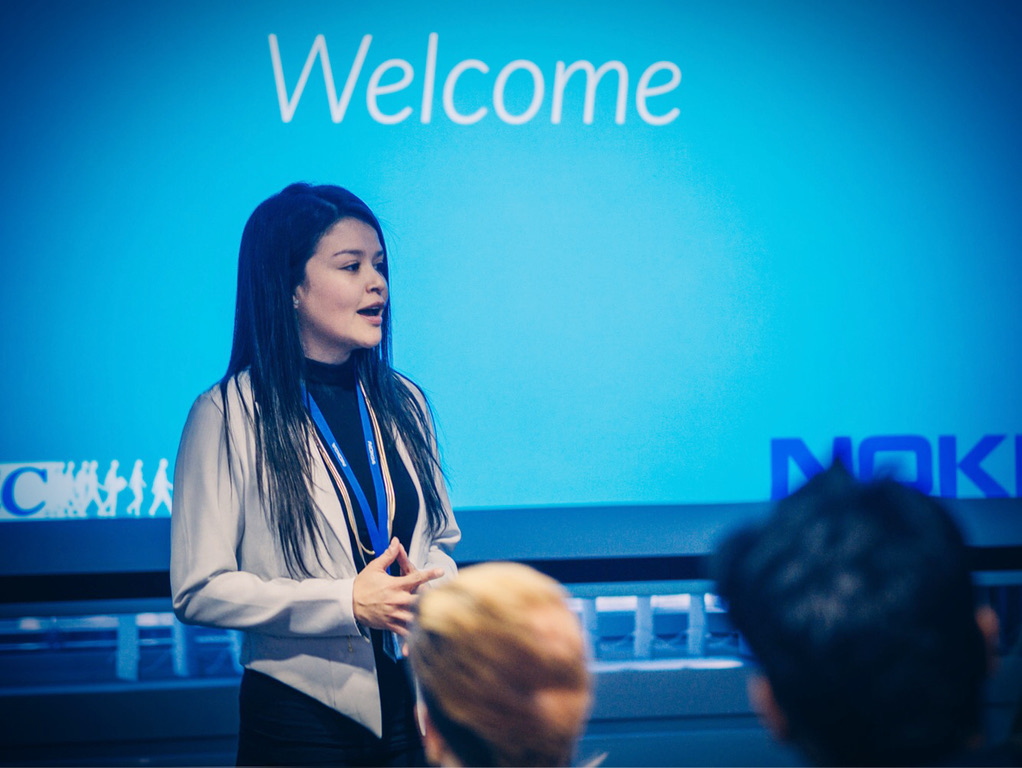 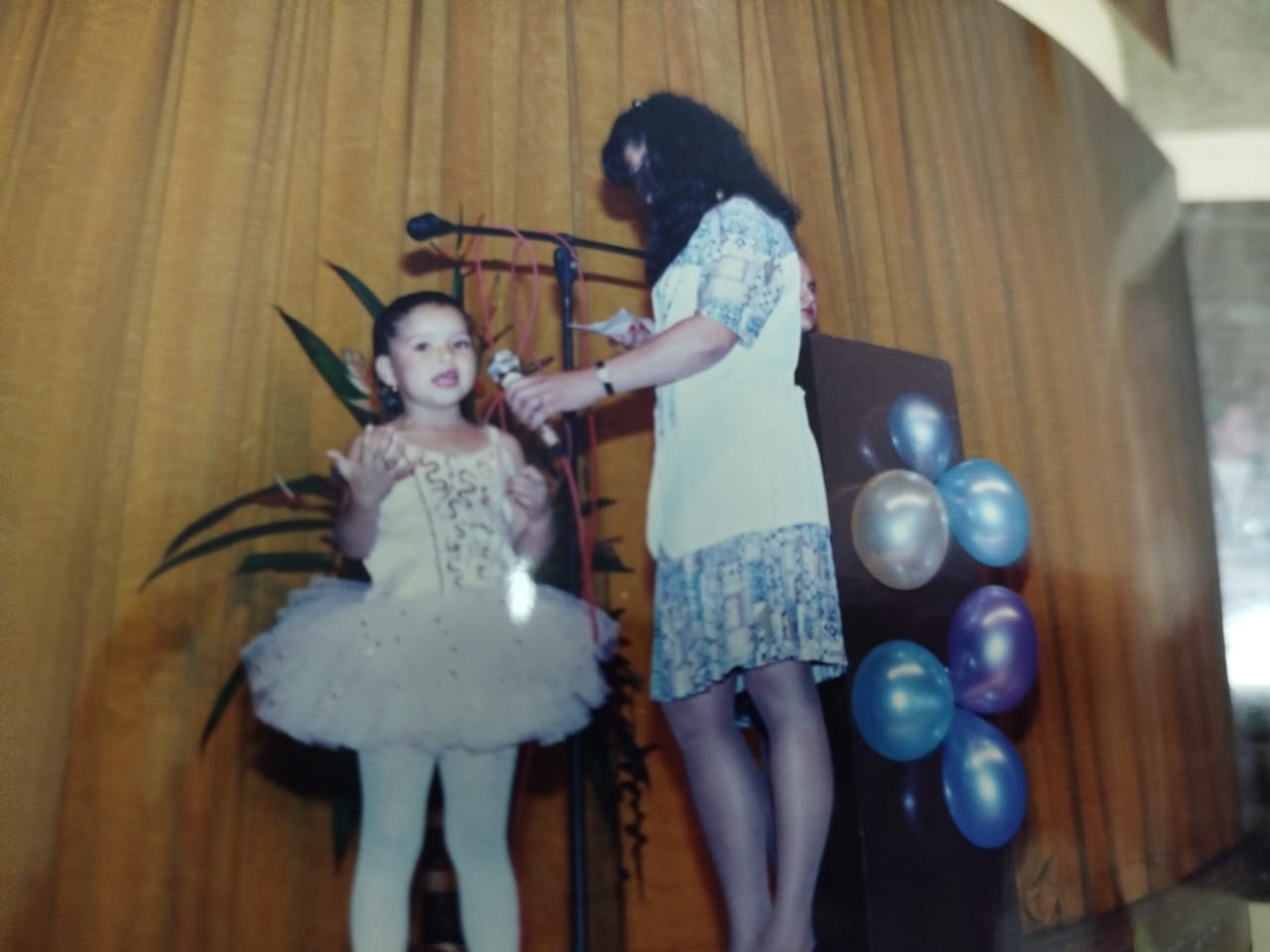 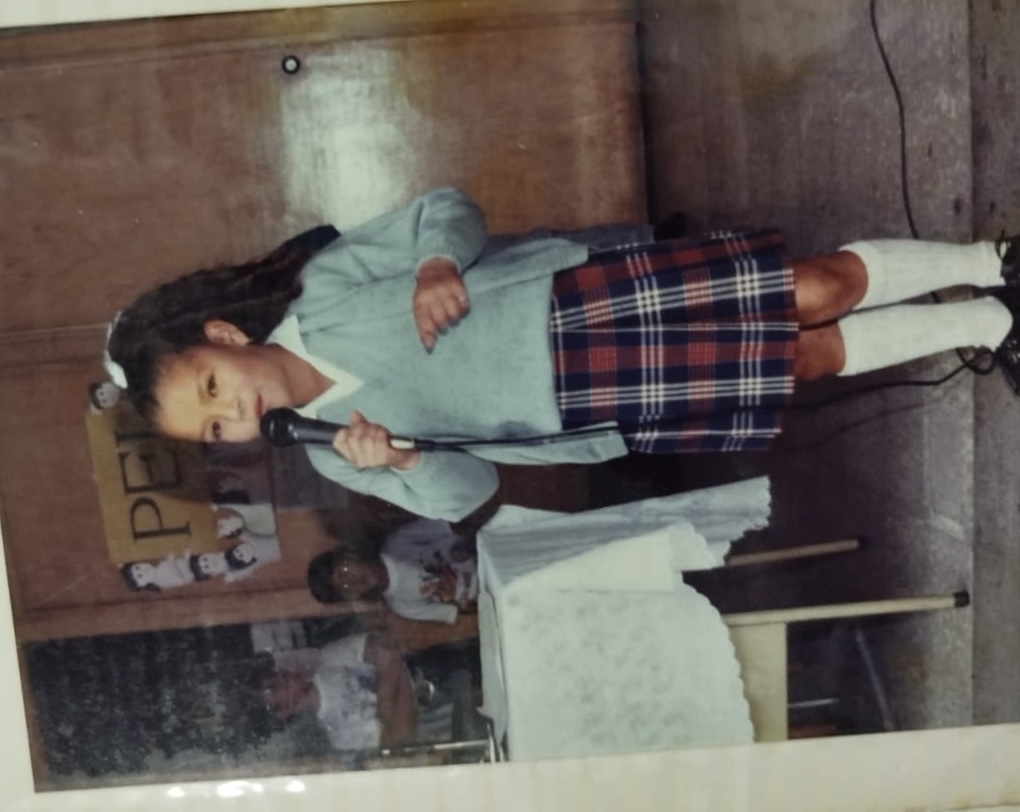 Leveraging 5G for the next generation of universities and workforce
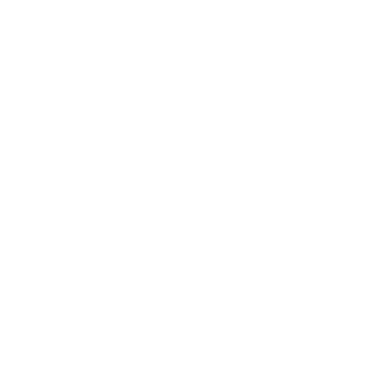 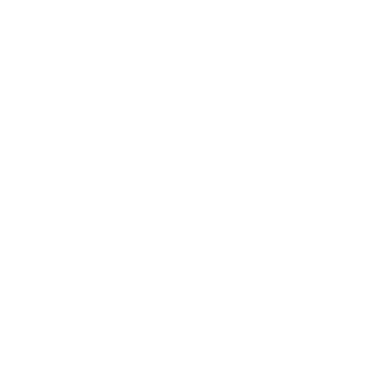 5G
University 4.0
5G Technology
Industry 4.0
Labor 4.0
Educational framework aligning with I4.0  a hub for R+I+E
Evolving workforce equipped for the future job market.
Practical learning integrated into real industry use cases
Connectivity that transcend traditional university campus.
Let’s connect!


Lorena Gomez Gaviria
Email: lorenagomezgaviria@gmail.com
LinkedIN: http://www.linkedin.com/in/lorena-gomez-gaviria